Департамент образования мэрии города Ярославля  Муниципальное дошкольное образовательное учреждение детский сад комбинированного вида №109 «Изюминка»
Сопровождение детей с ОВЗ 
до поступления в инклюзивную группу
Заведующий  МДОУ  «Детский сад № 109», 
кандидат педагогический наук:
Усанина  Наталия  Сергеевна
Ярославль 2015
СЕМИНАР
«Особенности 
организации инклюзивного образования 
с детьми с ОВЗ»

План семинара

1. «Сопровождение детей с ОВЗ до поступления в инклюзивную группу»
Кандидат педагогических наук, заведующий МДОУ «Детский сад №109», 
Н. С. Усанина
2. Работа в группах «Тьютер: компетентности, функционал»
3. «Сопровождение детей с тяжелыми нарушениями речи»
Заведующий МДОУ «Детский сад №183», Е. Н. Первунинская,
Заведующий МДОУ «Детский сад №126», С. В. Луканина
4. Кофе-пауза
5. Работа в группах
6. «Индивидуальное сопровождение детей с ОВЗ»
Учитель-дефектолог МДОУ «Детский сад №109», А. С. Смирнова
Педагог-психолог МДОУ «Детский сад №109», Ж. Б. Королева
7. Работа в группах «Составление индивидуальной карты развития ребенка»
8. Работа с дневником стажировки
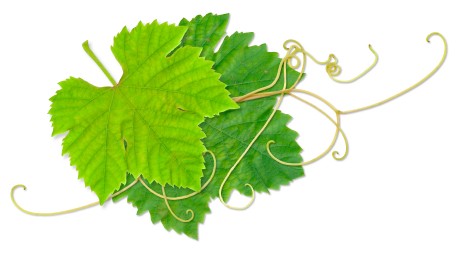 Нормативная – правовая 
база
Приказ  
Министерства  образования  и  науки  РФ  от  30  августа 2013 г. №1014
«Об  утверждении 
 Порядка  организации
  и  осуществления  образовательной  деятельности  
по  основным  
образовательным  программам  дошкольного  образования»
Письмо Минобразования РФ   от  16.01.2002 №  N 03-51-5ин/23-03
«Об интегрированном воспитании и обучении детей с отклонениями в развитии в дошкольных образовательных учреждениях»
МОУ  центр  диагностики  и  консультирования   «Развитие»
Детские  поликлиники
Областной перинатальный центр
ГОУ  ЯО «Центр  помощи  детям»
Детский   психоневрологический  диспансер
Психолого - медико – педагогические  комиссии
Медицинские
учреждения
ЛПУ  города
Ярославля
Библиотеки  города
ДОУ
ГБУЗ ЯО  «Областной  врачебно – физкультурный  диспансер»
Учреждения  культуры
и
отдыха
Музеи
КПК
Театры
Учреждения  дополнительного  образования
Учреждения  
образования
ИРО
ГЦРО
Зоопарк
Медицинская
академия
Детские  сады  города
Школы  искусств
Библиотеки  города
Цирк
Педагогический университет им. К.Д. Ушинского»
Школы  города
Спортивные   школы
Дельфинарий
Конно спортивные
 комплексы
Отдел  опеки  и  попечительства  города
Центры  ДОД  города
Институты  
и  университеты
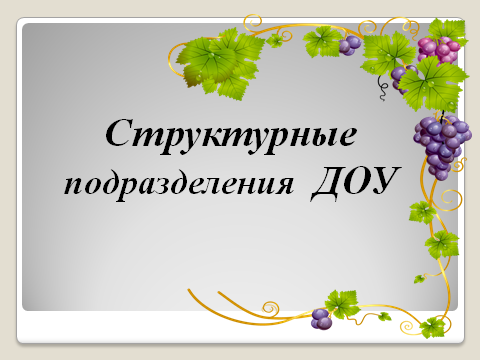 Консультпункт
–  проведение комплексной диагностики  различных отклонений в физическом, психическом и социальном развитии детей дошкольного возраста, не посещающих образовательные учреждения.
-  Оказание  консультативной  помощи  родителям  по  различным  вопросам  воспитания, обучения  и  развития  ребенка  дошкольного  возраста
– оказание содействия в социализации детей дошкольного возраста, не посещающих образовательные учреждения
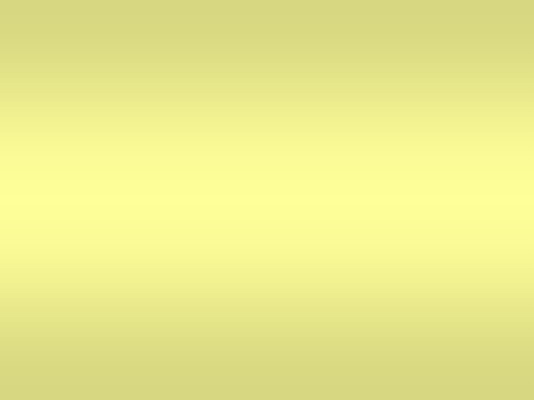 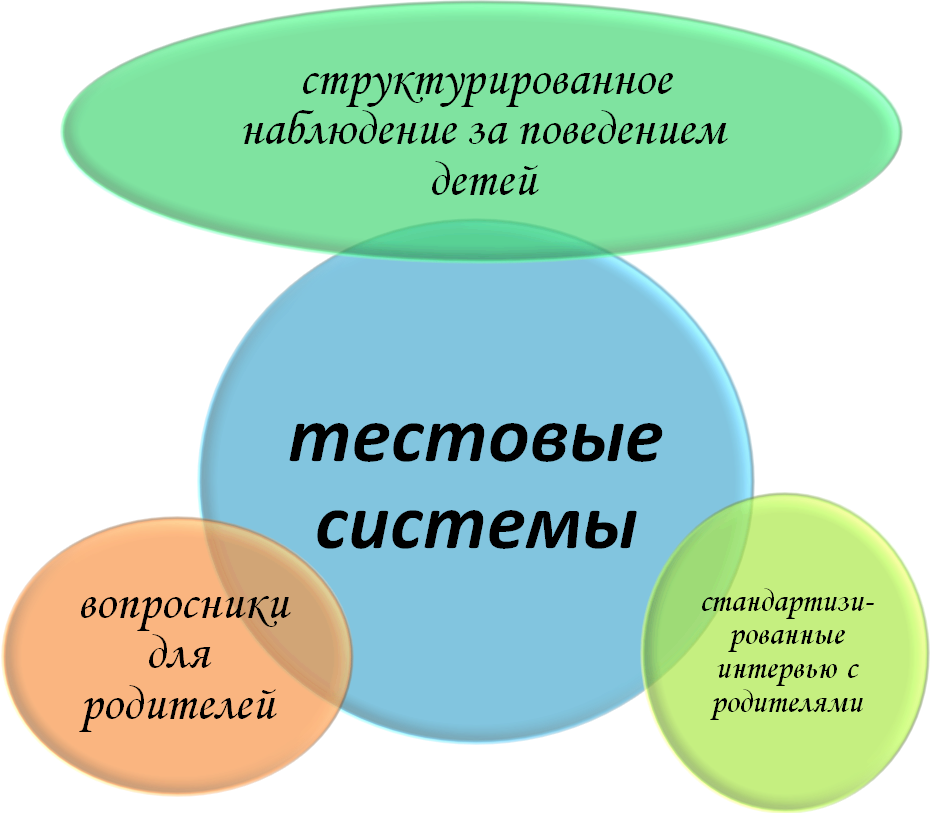 Лекотека
Оказание  психолого – педагогической  помощи  родителям
Консульт
пункт
Лекотека
ПМПк
Инклюзивная  комбинированная  группа
Группа  кратковременного  пребывания
Ресурсы  инклюзивного  образования
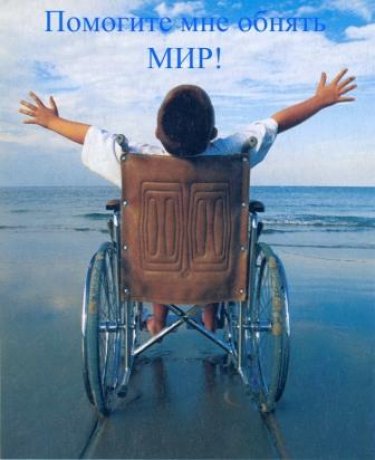 Спасибо за внимание